Düngung und Nährstoffversorgung
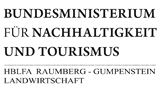 Kreislaufbezogene Nährstoffversorgung im österreichischen Grünland
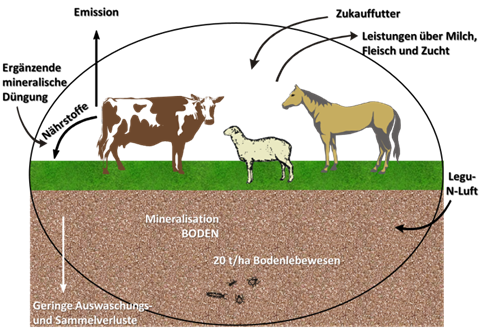 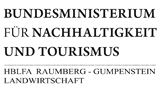 Quelle: Grünlandbuch (BUCHGRABER, 2018)
Geschlossene Kreisläufe mit kreislauf- und systemrelevanten Zu- und Abfuhren in Grünland- und Viehwirtschaftsbetrieben
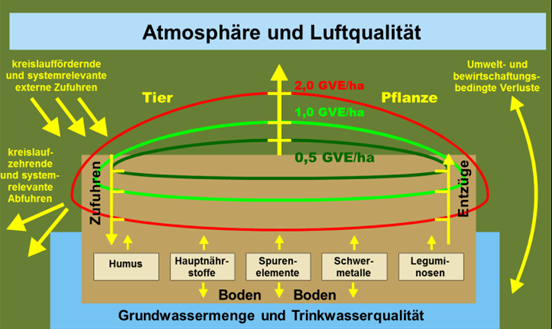 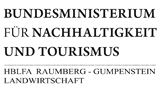 Quelle: Grünlandbuch (BUCHGRABER, 2018)
Bewirtschaftungsintensität und Auswirkungen auf die Nährstoffbilanz im Betrieb
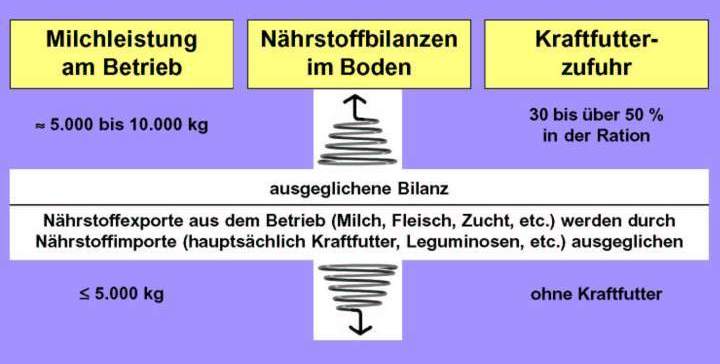 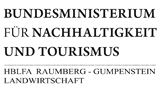 Quelle: Grünlandbuch (BUCHGRABER, 2018)
Geschlossene und offene Kreislaufsysteme in der Bewirtschaftung
+ 20 bis 50 % Futter, Dünger und Mineralstoffe
+ 10 %  Futter, Dünger und Mineralstoffe
- 15 % über Verkauf von Milch, Fleisch und Zucht
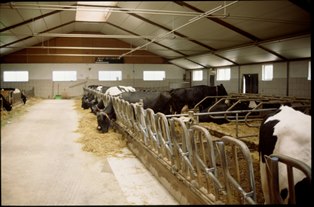 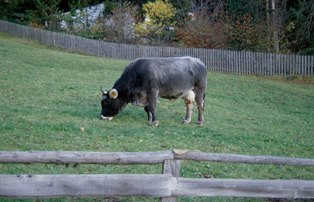 - 10 %  über Verkauf von Milch, Fleisch und Zucht
- 35 % über WD
offener Kreislauf mit Überfrachtung des Bodens mit Nährstoffen (Nitrat)
geschlossener Kreislauf ohne Gefahr von Umweltschäden
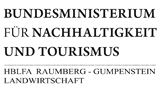 Quelle: BUCHGRABER, 2018
Wasserlösliche Phosphorgehalte  im Oberboden (0 – 10 cm) von Wiesen und Weiden in Österreich im Jahre 2015 (Bohner et. al, 2014)
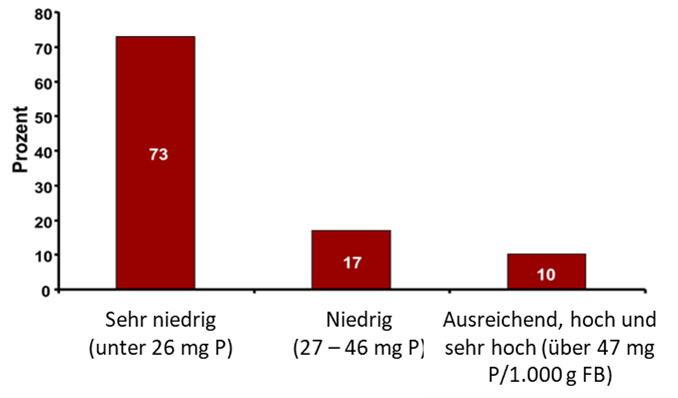 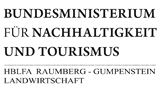 Quelle: Grünlandbuch (BUCHGRABER, 2018)
100
Gülle
Stallmist + Jauche
95
90
85
80
Ertrag in dt TM/ha und Jahr
75
70
65
60
55
50
organisch-
biologisch
biologisch-
dynamisch
konventionell
Vergleich der Wirtschaftsdüngersysteme bei unterschiedlicher Wirtschaftsweise
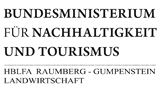 Quelle: BUCHGRABER, 2018
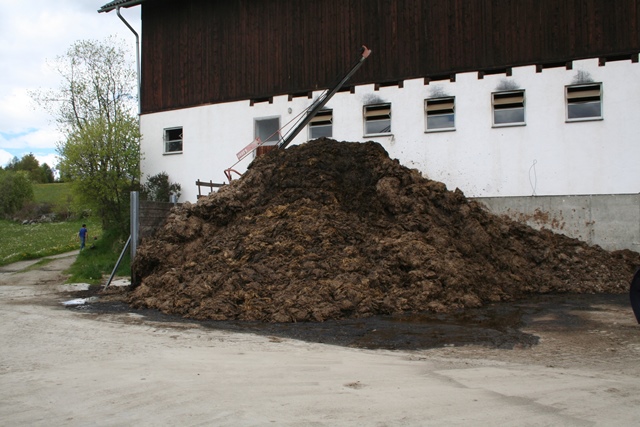 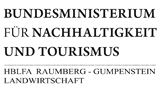 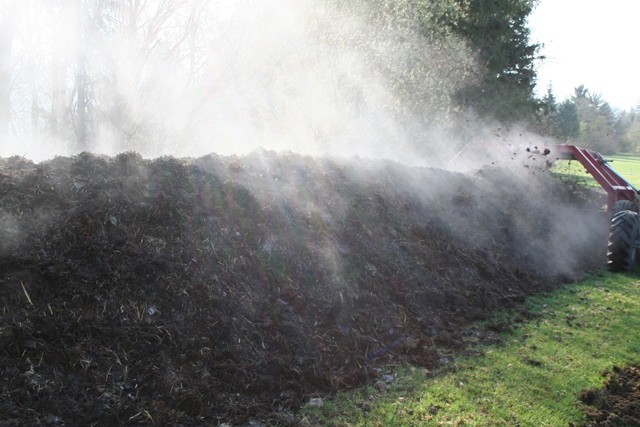 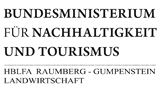 Ertragspotentiale bei unterschiedlichen Ertragslagen und Nutzungsformen auf den Grünlandflächen in Österreich (BMLFUW, 2017b)
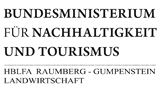 Quelle: Grünlandbuch (BUCHGRABER, 2018)
Empfehlung der Stickstoffdüngung in Abhängigkeit der Ertragslage und der Nutzungsform im Grünland (BMLFUW, 2017b)
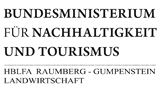 Quelle: Grünlandbuch (BUCHGRABER, 2018)
Anrechenbare, durchschnittliche Nährstoffgehalte von Wirtschaftsdünger aus der Tierhaltung in kg/t (BMLFUW, 2017b)
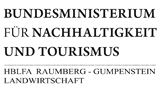 Quelle: Grünlandbuch (BUCHGRABER, 2018)
Umrechnung von m³ zu t bei Wirtschaftsdünger (Richtlinie für die sachgerechte Düngung, BMLFUW, 2017b)
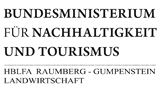 Quelle: Grünlandbuch (BUCHGRABER, 2018)
Stickstoffkomponenten in den Wirtschaftsdüngern
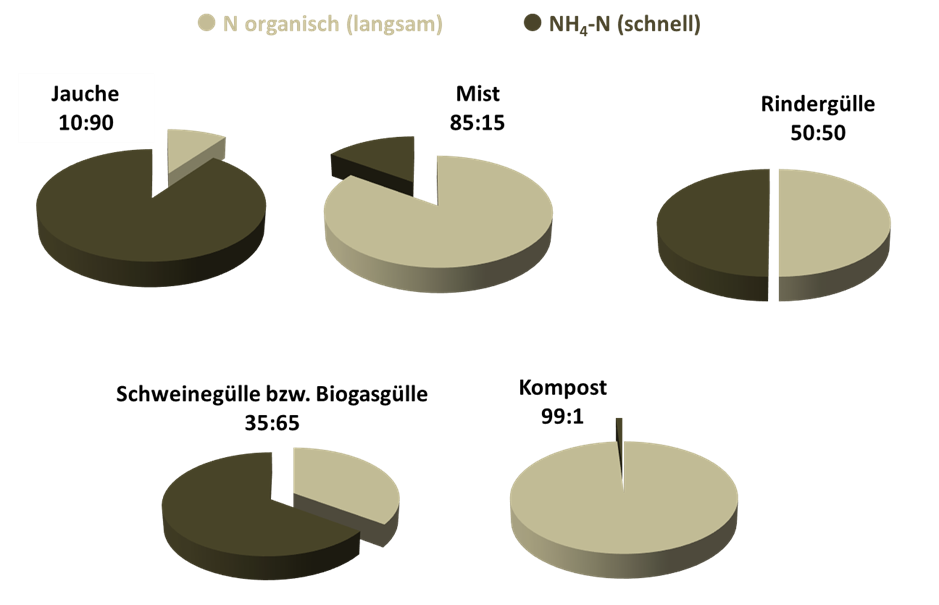 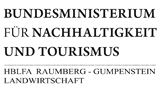 Quelle: Grünlandbuch (BUCHGRABER, 2018)
110
105
100
95
90
NPK-mineralisch
85
Stallmist/Jauche-System
Gülle-System
80
75
70
1967-1971
1972-1976
1977-1981
1982-1986
1987-1992
Versuchsabschnitte
Kreislaufbezogene Nährstoffausnützung Langzeitversuche mit Stallmist, Gülle, Jauche und Kompost (PÖTSCH, 1997)
Relative Wirksamkeit der
 Düngungssysteme
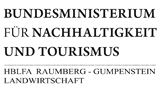 Quelle: BUCHGRABER, 2018
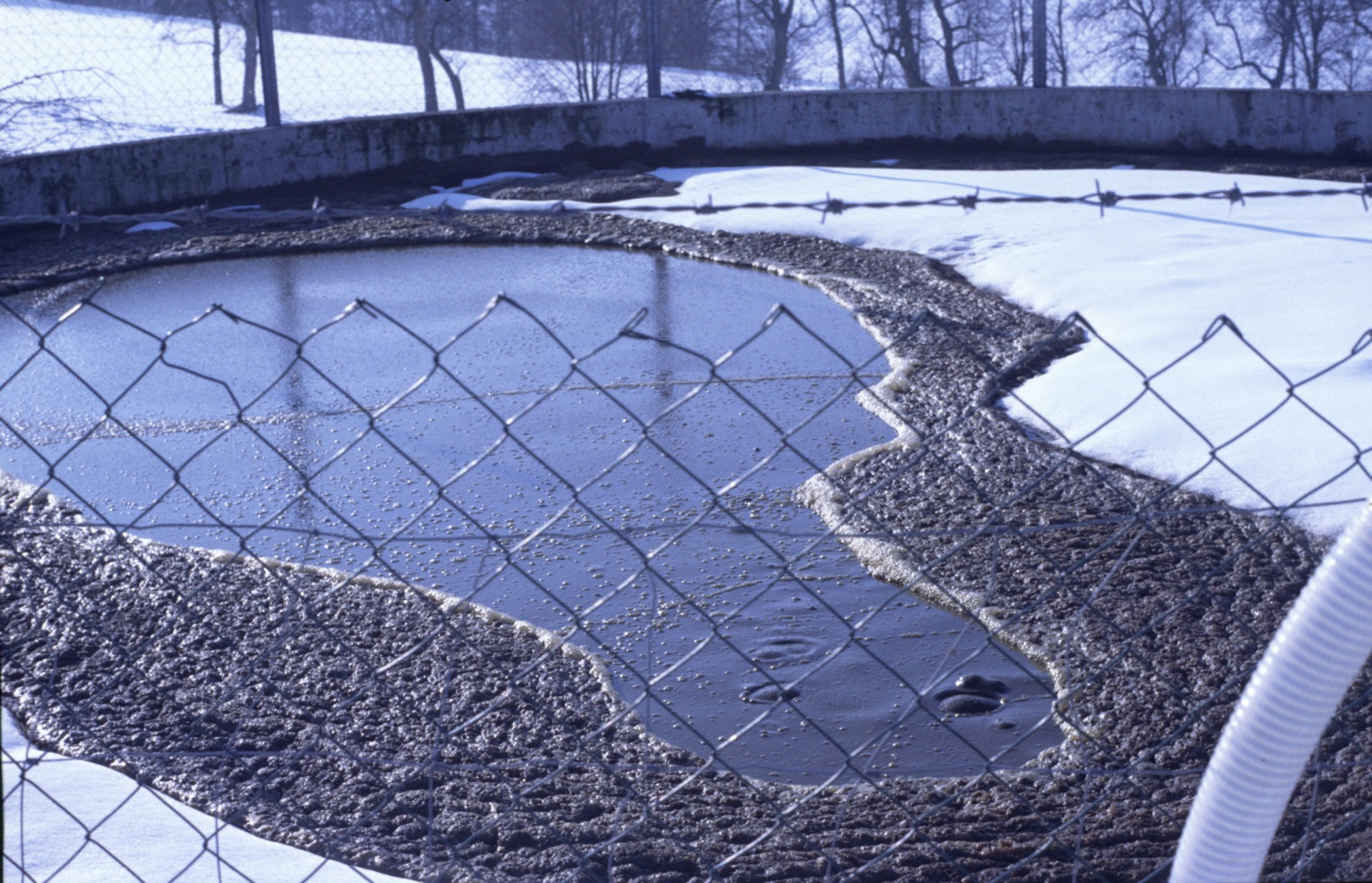 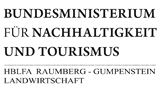 Wirksamkeit der Gülleverdünnung bei der langjährigen Düngung von einer Drei- bzw. Vierschnittwiese an der HBLFA Raumberg-Gumpenstein
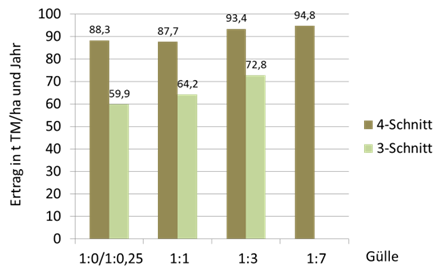 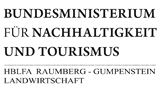 Quelle: Grünlandbuch (BUCHGRABER, 2018)
Kalkulatorische Stickstoffverluste in % im Stall und am Lager (BMLFUW, 2017b)
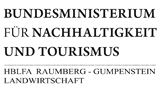 Quelle: Grünlandbuch (BUCHGRABER, 2018)
Wirtschaftsdüngerarten - Definition
Jauche:
Harnausscheidungen, auch vermischt mit Wasser, sowie deren natürliche Umwandlungsprodukte
Gülle:
Gemisch aus Kot und Harnausscheidungen, auch vermischt mit Wasser, geringen Mengen an Einstreuteilen und Futterresten sowie deren natürliche Umwandlungsprodukte
zusätzlich noch Stallreinigungs-, Spül- und Niederschlagswasser, Sicker- und Gärsäfte aus Silos und Festmistlagern sowie allenfalls Hausabwässer
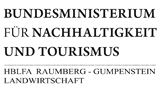 Quelle: BUCHGRABER, 2018
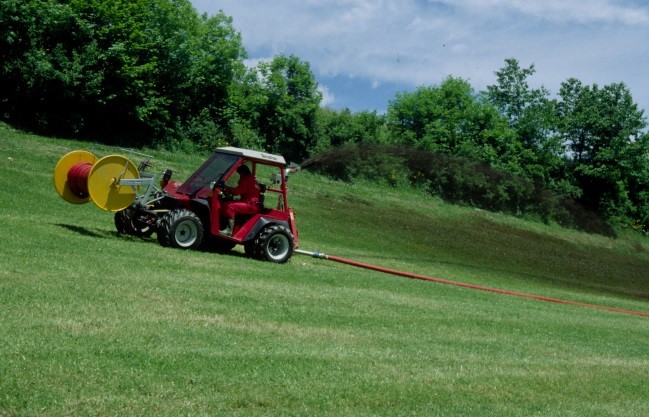 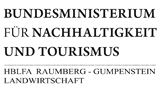 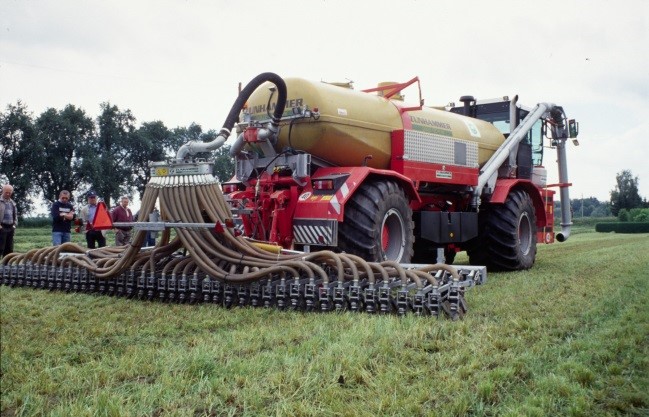 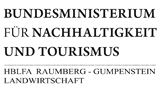 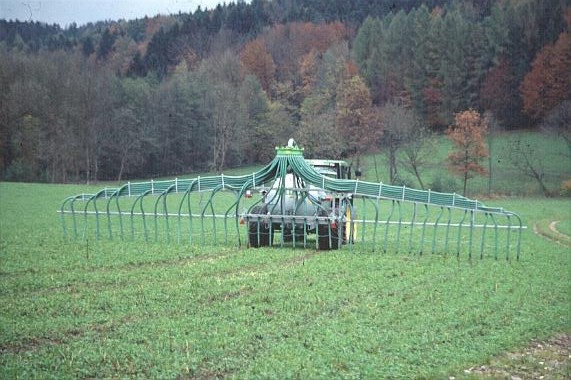 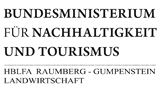 Wirtschaftsdüngerarten
Stallmist:
Gemenge aus Kot und Einstreu (ab etwa 1-2 kg/GVE und Tag) sowie allenfalls Harnanteilen
(Festmist)Kompost:
Umsetzungsprodukt aus unterschiedlichen Fest-misten unter event. Zugabe biogener Stoffe (Grün- und Strauch-schnitt, Erde, Stroh etc.)
zur Feuchteregulierung werden bei der Kompostierung neben Wasser fallweise auch Jauche und/oder Gülle verwendet
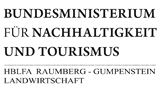 Quelle: BUCHGRABER, 2018
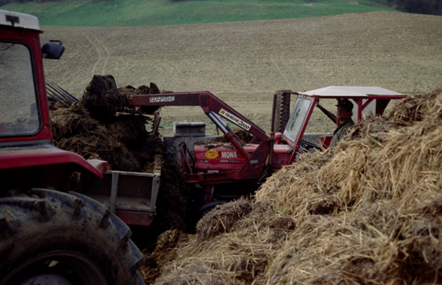 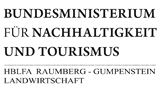 Bodengehalte im 50-jährigen Wirtschaftsdünger-Vergleich der HBLFA Raumberg-Gumpenstein
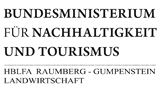 Quelle: Grünlandbuch (BUCHGRABER, 2018)
Pflanzenbestand im 50-jährigen Wirtschaftsdünger-Vergleich der HBLFA Raumberg-Gumpenstein
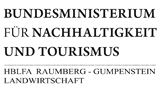 Quelle: Grünlandbuch (BUCHGRABER, 2018)
Trockenmasse Jahresertrag in t/ha im 50-jährigen Wirtschaftsdünger-Vergleich der HBLFA Raumberg-Gumpenstein
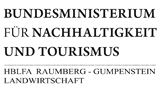 Quelle: Grünlandbuch (BUCHGRABER, 2018)
Schwefeleinträge und -entzüge bei unterschiedlicher Intensität 
(Buchgraber und Wisthaler, 2014)
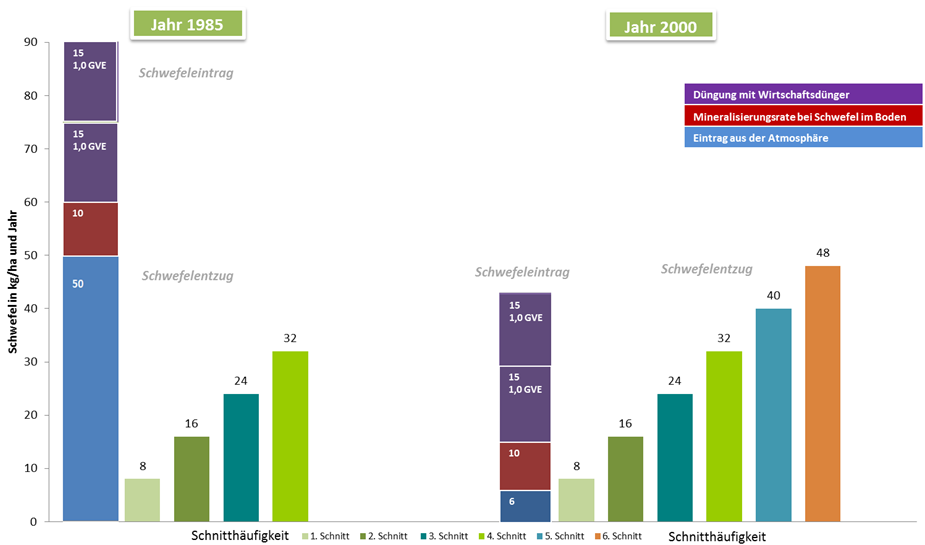 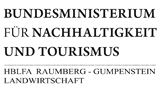 Quelle: Grünlandbuch (BUCHGRABER, 2018)